Epidemiologické studie I.
Mgr. Aleš Peřina, Ph. D.
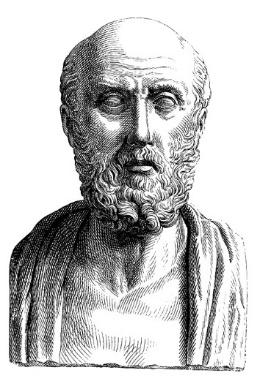 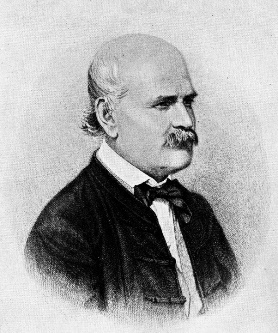 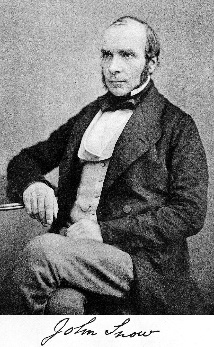 Z historie
Hippokratés z Kósu: soustavným sledováním a racionální úvahou nad výsledky se zasloužil o základy moderní medicíny
John Snow (Londýn, 1854): analýzou místních souvislostí odhalil ohnisko epidemie cholery
Ignaz Semmelweis (1818 – 1865): všiml si, že větší výskyt puerperální sepse je při domácích porodech a proto nařídil dezinfekci rukou, i když původce onemocnění objevil Luis Pasteur až 1879.
Polovina 20. století: postinfekční éra, i když s rozvojem laboratorních metod vyšetřování prostředí nastal příklon k „uvěření“ výsledku laboratoře (otázka stanovitelnosti a objektivity).
[Speaker Notes: https://youtu.be/M7CeZXJ4DgM]
Londýnská epidemie cholery
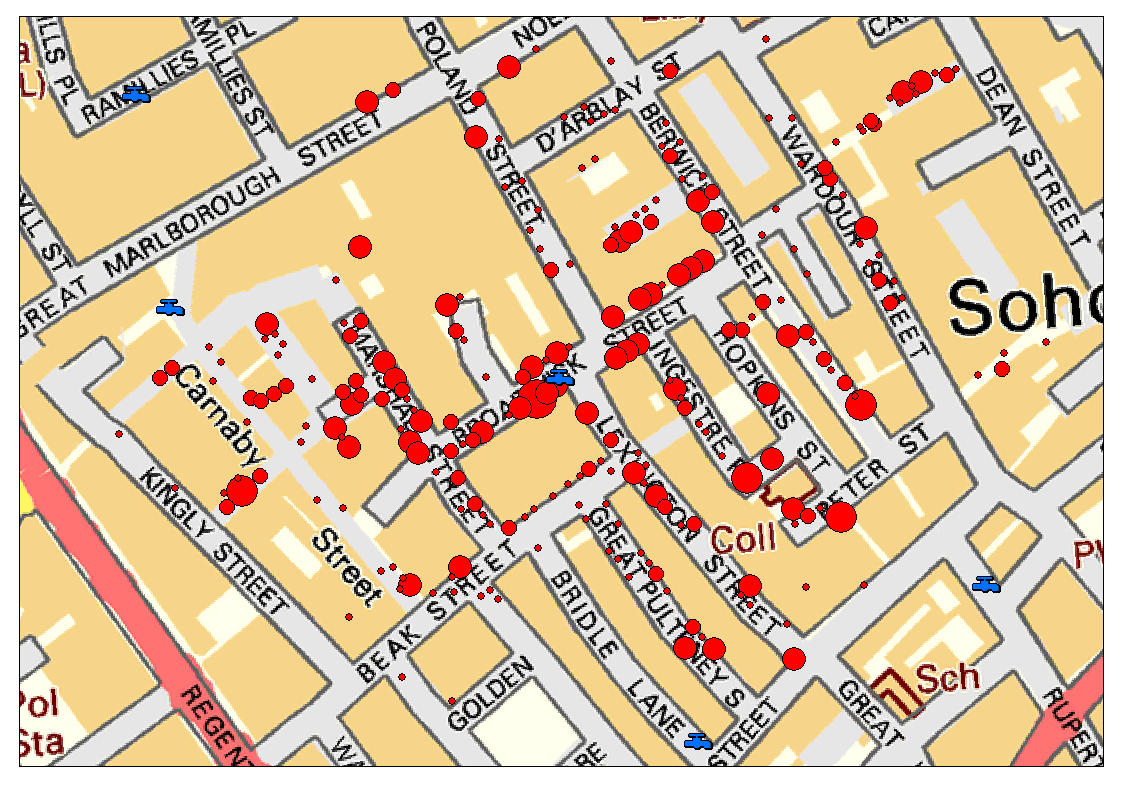 Epidemiologie
Epidemiologií se rozumí studium distribuce a determinant zdravotně významných jevů a událostí v definovaných populacích a využití tohoto studia k řešení zdravotních problémů.
Infekční
Neinfekční
Přesah do nových oblastí
Klinická epidemiologie: měření efektu léčby, rozvoj medicíny založené na důkazu (Evidence Based Medicine)
Měření zdravotních služeb
Epidemiologie odpovídá na otázku „kolik?“, kvalitativní výzkum na otázku „proč?“.
O čem to je?
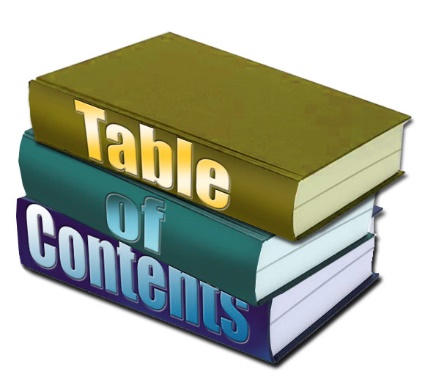 Výzkumná otázka
Volba proměnných
Návrh studie studie
Pilotní studie
Měření
Frekvence jevu
Velikost efektu
Statistická analýza
Interpretace výsledků
Nejistoty
Bias
Nosná myšlenka
Co studovat 
Biologický, chemický, fyzikální, psychologický, sociální, behaviorální… faktor
Přinese to něco nového?
Existuje expozice?
Food environment, kontaminace…
Lze očekávat následek?
Hypotéza
Na základě literární rešerše (pokud možno)
V zásadě frekvenční ukazatele
Incidence nemoci
Počet zemřelých
Riziko jako frekvenční jev (pravděpodobnost)
Zdroje dat
Rutinně sbíraná data o nemocnosti, úmrtnosti
Rutinní evidence ze statistiky UZIS, ČSÚ, registry nemocí, úrazů, transplantací, lékařské záznamy, záznamy o úmrtích
Tzv. ekologická (korelační) studie
Vztah x, y
Vlastní výzkum
Dotazník
Interview
Laboratorní analýza
Základní požadavky na data
Validní
Měřitelnost
Reprodukovatelnost
Typy
Kvantitativní v metrické soustavě: čas (věk), délka (výška), hmotnost…
Pořadové (ordinální): seřazeno podle velikosti
Kvalitativní (nominální): barva očí, způsob stravování
Senzitivita: míra úspěšnosti
Specificita: míra věrohodnosti
Příklad: test na okultní je vysoce senzitivní, ale málo specifický
Dotazník
(Standardizovaná) forma získávání dat
standardizace: ověření validity na velkých souborech (senzitivita, specificita)
Respondent: osoba vyšetřovaná nebo blízká/informovaná
Věcnost, logičnost, subjektivní nenáročnost, přívětivost, zdvořilost
Typy otázek:
Uzavřené: dichochtonické (ano/ne) nebo polytomické (výběr z možností vzájemně se vylučujících).  Doporučení: Polytomické otázky (možnost více odpovědí) formulujte raději jako soubor otázek dichochtonických s ohledem na možnosti zpracování (vícenásobný výběr lze analyzovat jen obtížně).
Otevřené:
Jeden číselný údaj, zjišťujeme-li kvantitativní údaje (věk)
S volnými odpověďmi: nutnost kódování, zdroj chyb!
Škálování
Vyjádřete na stupnici od 1 do 5, jak….
Pilotáž dotazníku
Dotazník není písemný zkušební test (!!!), každá odpověď je správná.
Nevhodné otázky
Dvouhlavňové otázky
Jak jste spokojen/a s prostředím kampusu a přístupem zaměstnanců obecně?
Prostředí a lidé jsou dvě odlišné věci!
Otázky, u nichž se určitá odpověď předpokládá nebo očekává vzhledem k socioekonomickému postavení respondenta (útok na prestiž; co si o mě pomyslí?)
Vy nemáte rád/a léto?
Většina lidí má ráda léto a lidé, kteří léto rádi nemají, se tím příliš nevychloubají.
Všeobjímající otázky
Co si myslíte o způsobu výživy lidí?
Všech, nebo jenom někoho, kterých aspektů výživy?
Otázky zaměřené do daleké minulosti nebo budoucnosti
Příklady otázek: kde je chyba?
Doporučil/a byste dospělým lidem konzumaci masa?
Max. 1x denně;  2-3x denně; 3-5x denně; 6-7x denně
Doporučil/a byste margarín k trvalé konzumaci?
ano; ne; proč?
Považujete É-čka za škodlivá?
ano; ne
Znáte nějaké benefity biopotravin?
ano; ne
Příklady otázek: nyní bez chyb
Doporučil/a byste dospělým lidem konzumaci masa?
Max. 1x denně;  2-3x denně; 4-5x denně; 6-7x denně
Doporučil/a byste margarín k trvalé konzumaci?
ano; ne; proč?
Považujete É-čka za škodlivá?
ano; ne; nedokážu posoudit
Znáte nějaké benefity biopotravin?
ano; ne
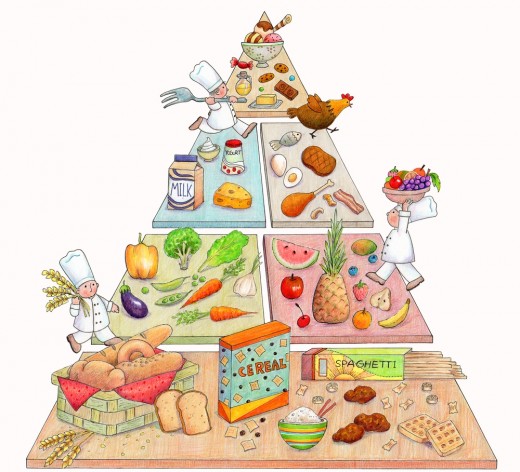 Cvičení
Vytvořte dotazník na modelu potravinové pyramidy. Zohledněte věk, pohlaví, zájmy, vzdělání, obor studia nebo zaměstnání.
Příklady dotazníků od konkurence
Několik reálných dotazníků, s chybami i bez nich:
Fórum zdravé výživy: potravinová hysterie
http://www.fzv.cz/dotaznik-potraviny-2015/
Výživa v nemoci: Potravinové alergie
http://www.vyzivavnemoci.cz/vyziva-deti/dotazniky/#/-1/
Neexistuje univerzální dotazník, každý dotazník je originál, kritériem je především to, co potřebujeme zjistit
VALIDITA